Verkeerstoets Zilver
Voorrang
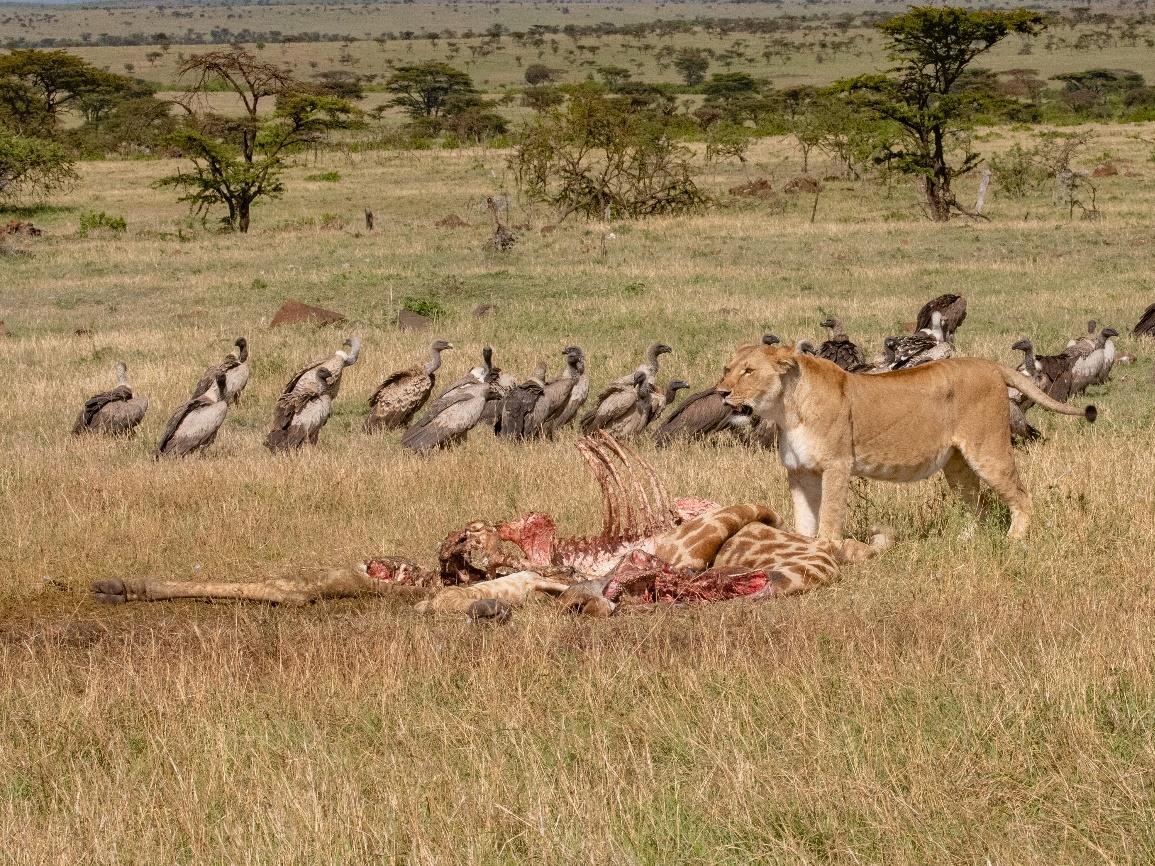 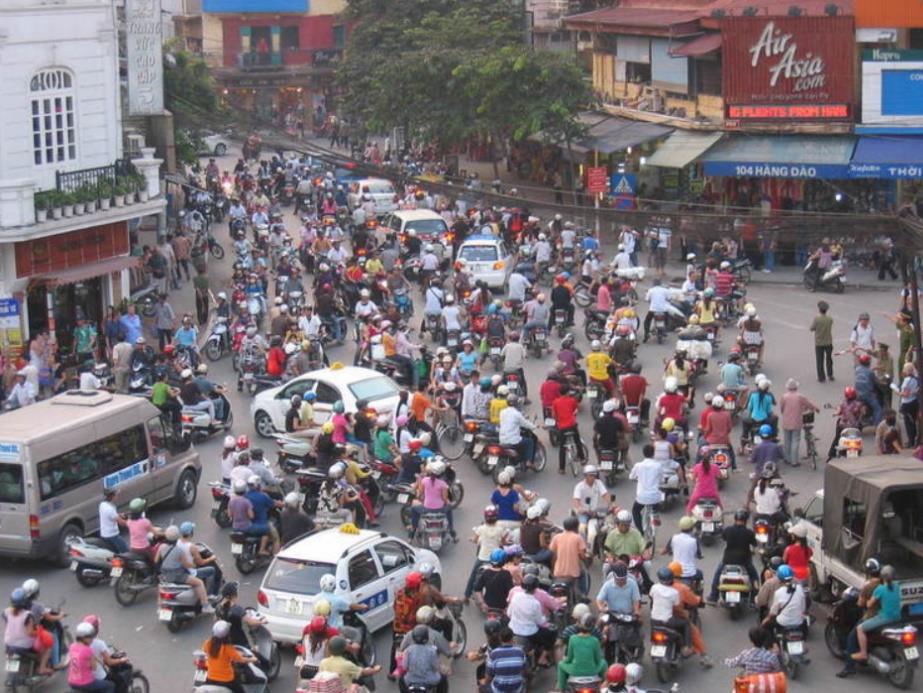 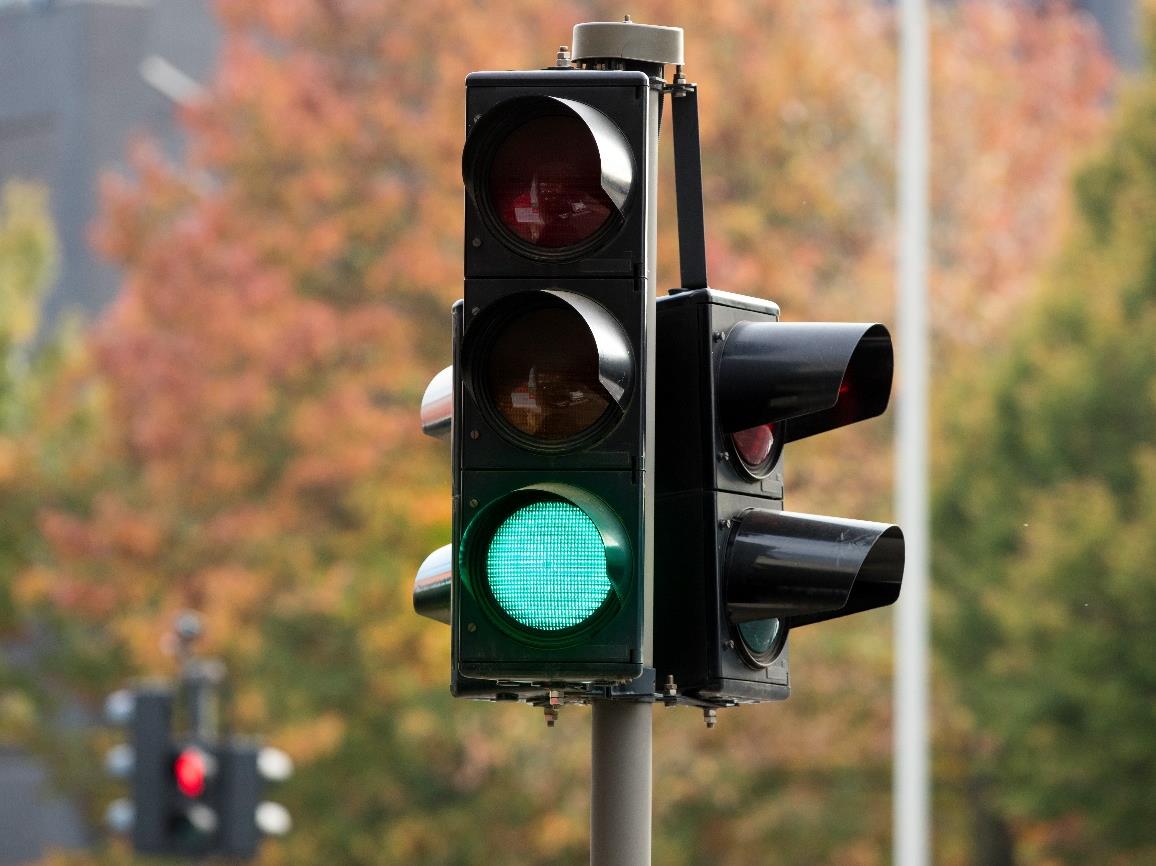 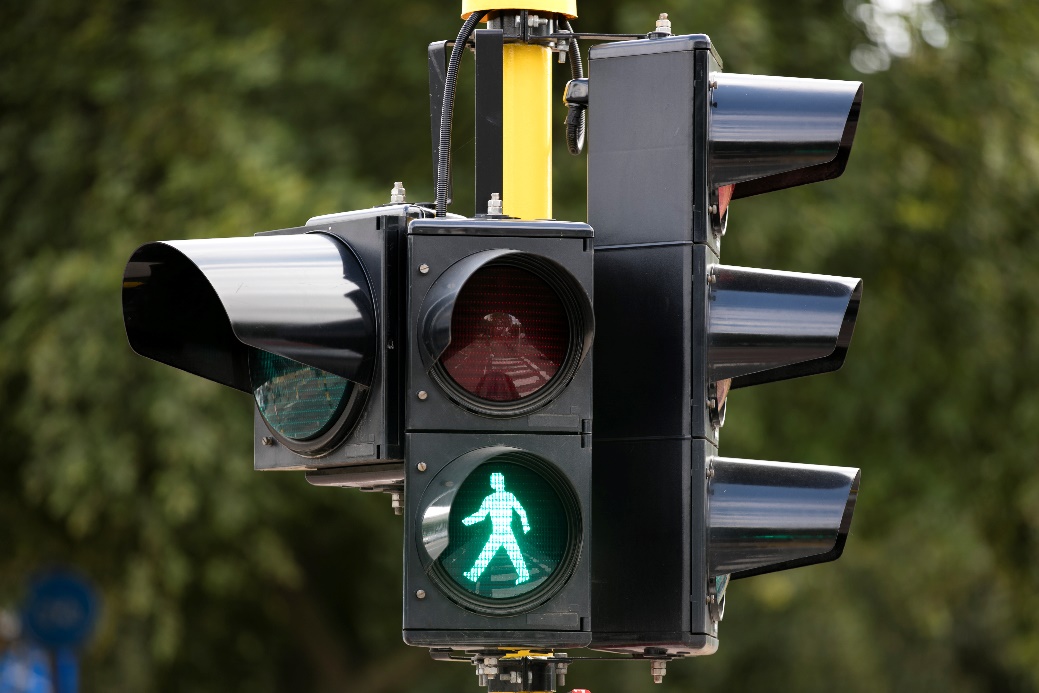 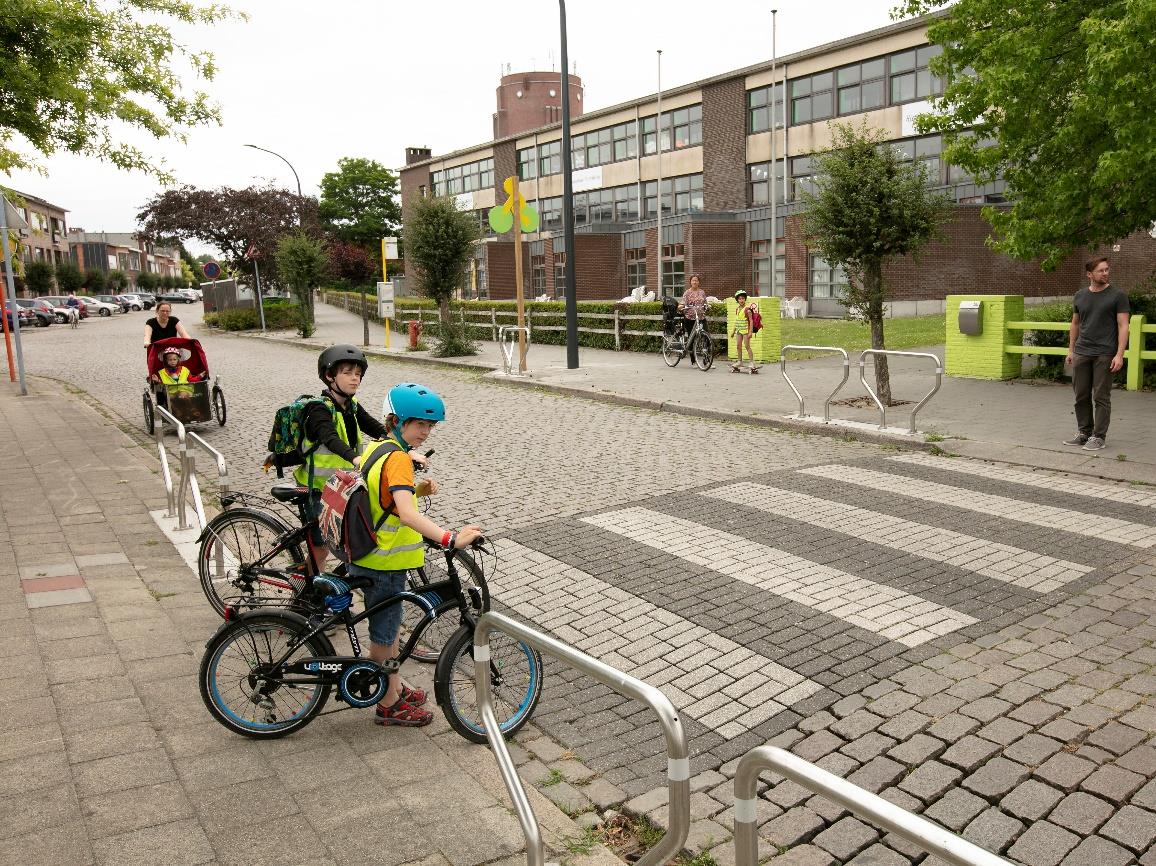